Figure 3. Photomicrographs of coronal sections through the medial prefrontal cortex (A, B), somatosensory ...
Cereb Cortex, Volume 14, Issue 6, June 2004, Pages 665–675, https://doi.org/10.1093/cercor/bhh027
The content of this slide may be subject to copyright: please see the slide notes for details.
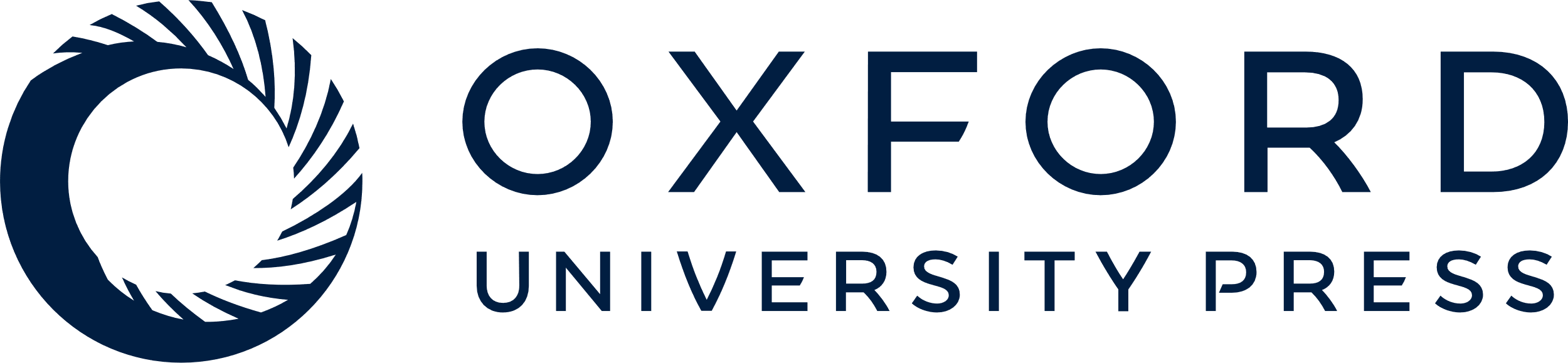 [Speaker Notes: Figure 3. Photomicrographs of coronal sections through the medial prefrontal cortex (A, B), somatosensory cortex (C, D) and olfactory bulb (E, F) of E15 mouse embryos from the SAL (left panel) and COC-40 (right panel) groups, processed for GABA immunohistochemistry. GABA positive cells appear dark and are distributed throughout the cerebral wall and olfactory bulb. There are fewer GABA-positive profiles in the COC-40 group compared to the SAL group in the medial prefrontal and somatosensory regions. The numbers of GABA-positive profiles appear to be similar in the olfactory bulbs of the SAL and COC-40 mice. Abbreviations: VZ = ventricular zone; SVZ = subventricular zone; IZ = intermediate zone; SP = subplate; CP = cortical plate; MZ = marginal zone; GCL = glomerular cell layer; MCL = mitral cell layer; EPL = external plexiform layer; PGL = periglomerular layer; NL = nuclear layer.


Unless provided in the caption above, the following copyright applies to the content of this slide:]